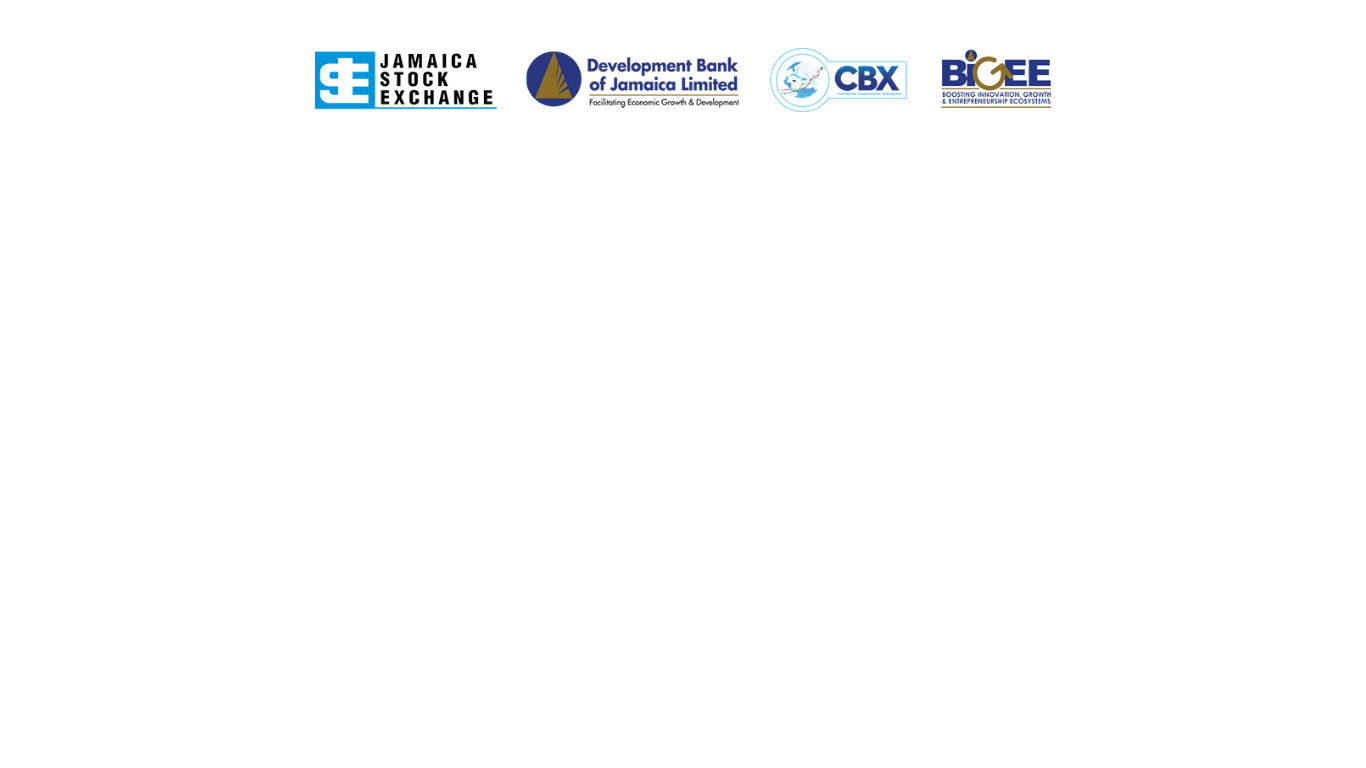 Company Name
CEO Name, Founder(s) Name (s)
NOTE: This slide deck should contain only information that you are comfortable sharing with others. DO NOT include confidential company information, trade secrets or other critical information related to your product or service .
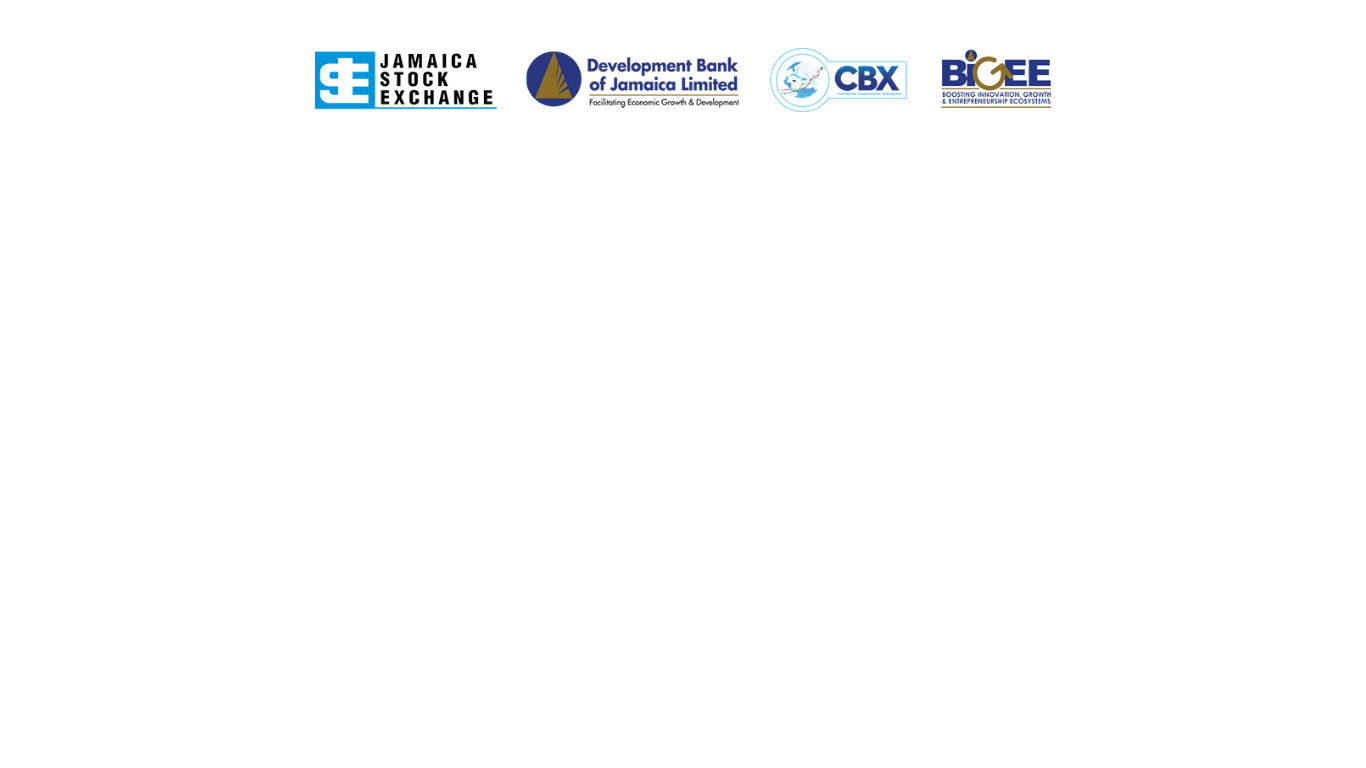 What the (market) problem is (1 slide)
Attention grabbing, Clear & Concise 
State a few critical points of the problem (examples below)
What is the problem being addressed 
Who has the problem to be solved (patient, consumer, business?)
Why is there no current solution (is the current solution in effective?)
Where are the customers with the problem (, Jamaica? Caribbean? Latin America? US? Global? Developing countries, etc.)
(Remember, the persons to whom you are pitching are not all experts in your industry or in your field, so avoid technical language and jargon)
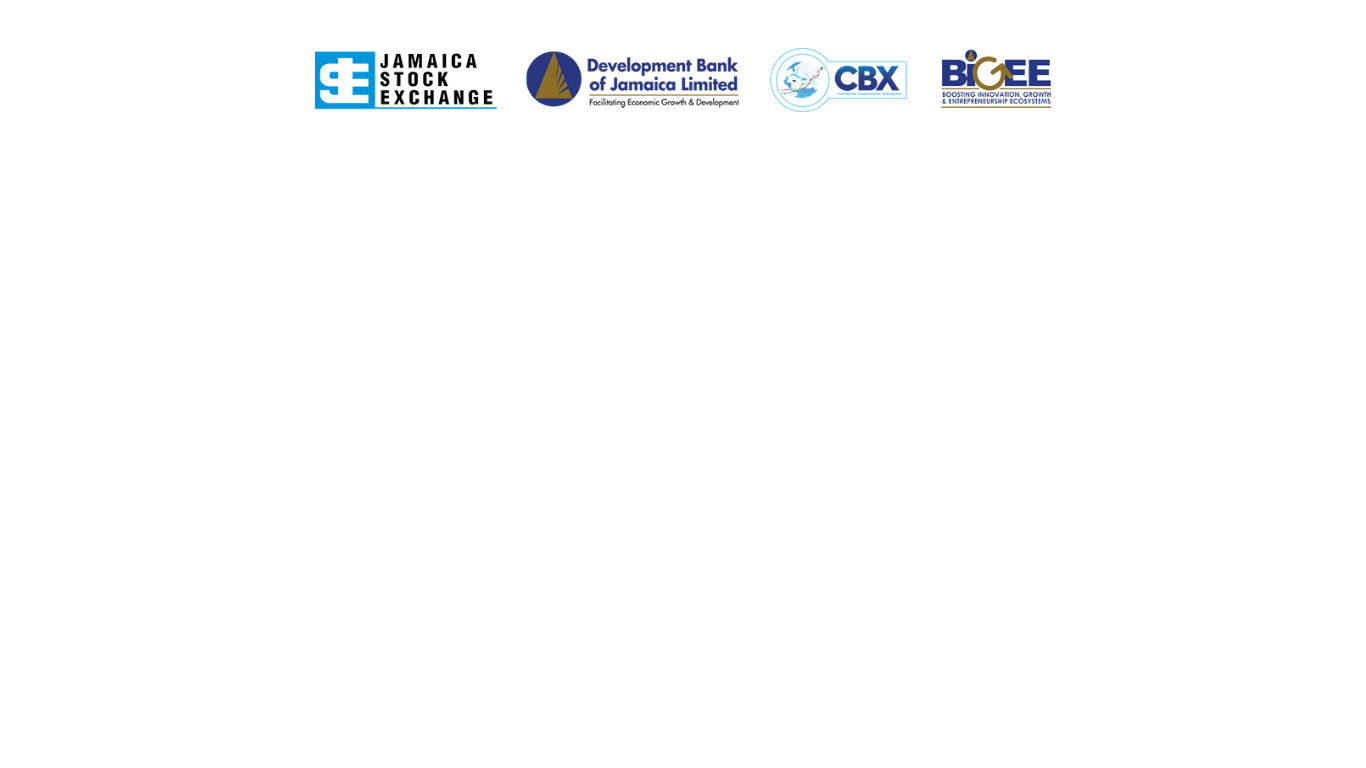 State your company’s solution to the Problem (1 – 3 slides)
WHAT is your proposed solution to the problem?  - brief synopsis of what the end product is proposed to be

WHO does this provide a solution to  and who would pay for it

WHY is this solution better than other solutions or the current approach? – what is different about the current solution

In above note that the person who will eventually use your product, might be different from the one who actually pays for it
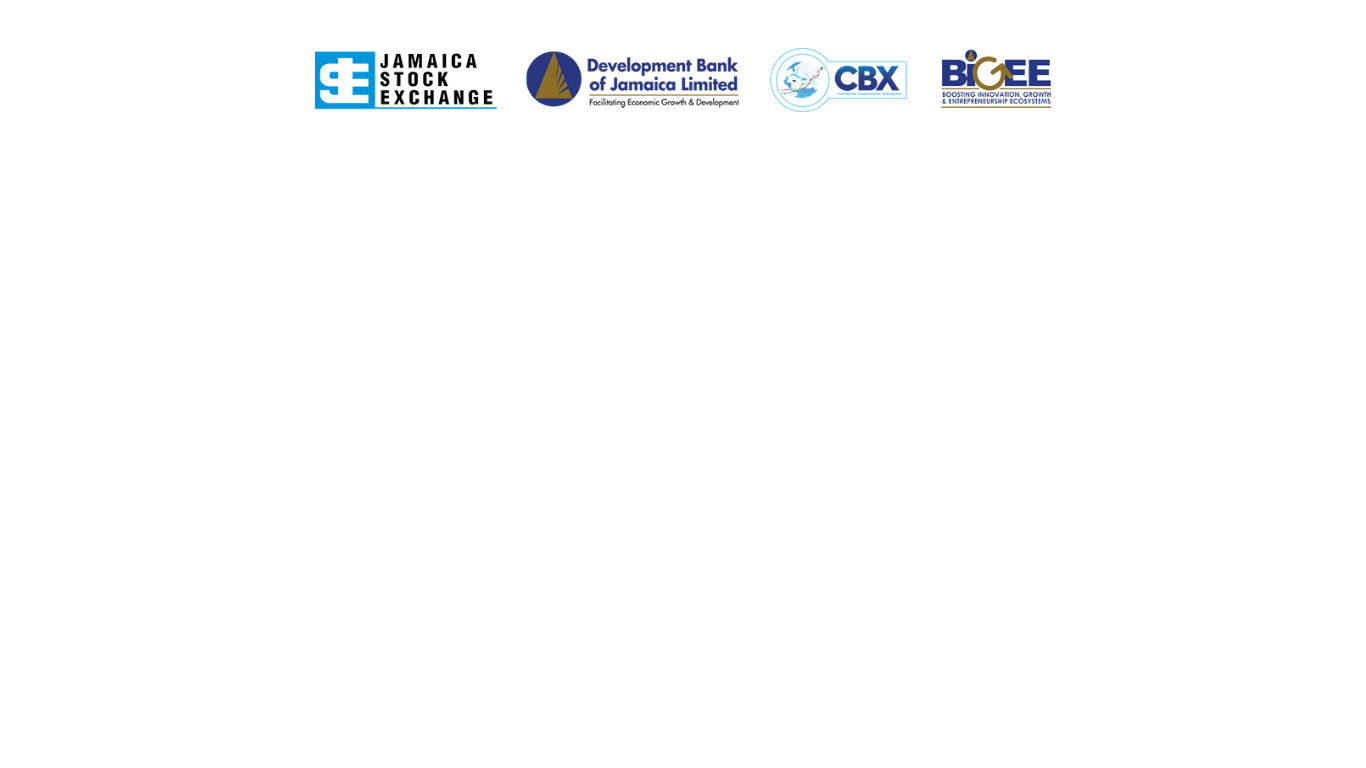 Product/Service
What it is 
Why it is better than what currently, or will soon exist in the target market.
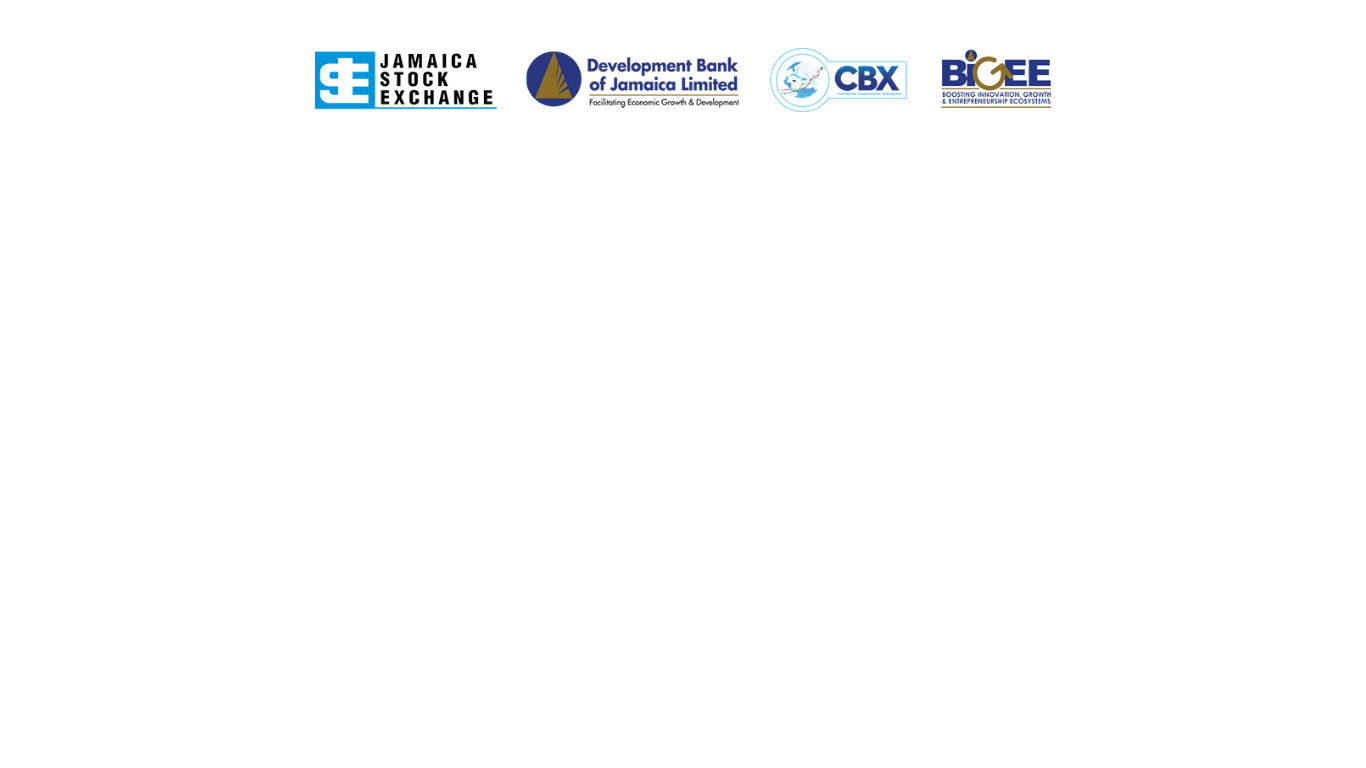 What problem being experienced by your target consumer market that your product or service solves for them. 

What features of it they like and why (based on your market research- state how you found this out). 
What evidence do you have that this is so? Market research, previous sales, etc.
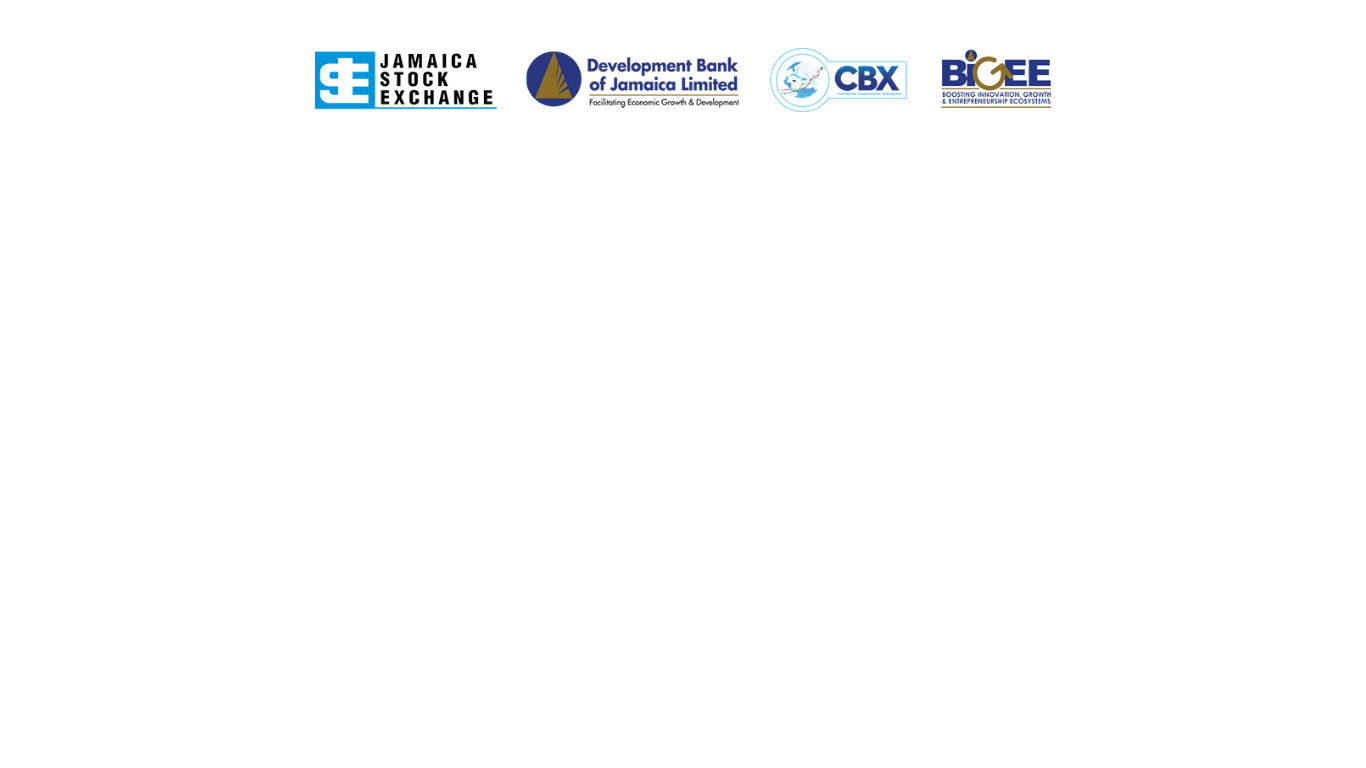 IP& Patent Protection
Do you have IP related to your product/service? 
If so, is it currently protected? 
What is your strategy to protect this IP? 
How do you plan to leverage this exclusive competitive edge to increase the company’s revenue?
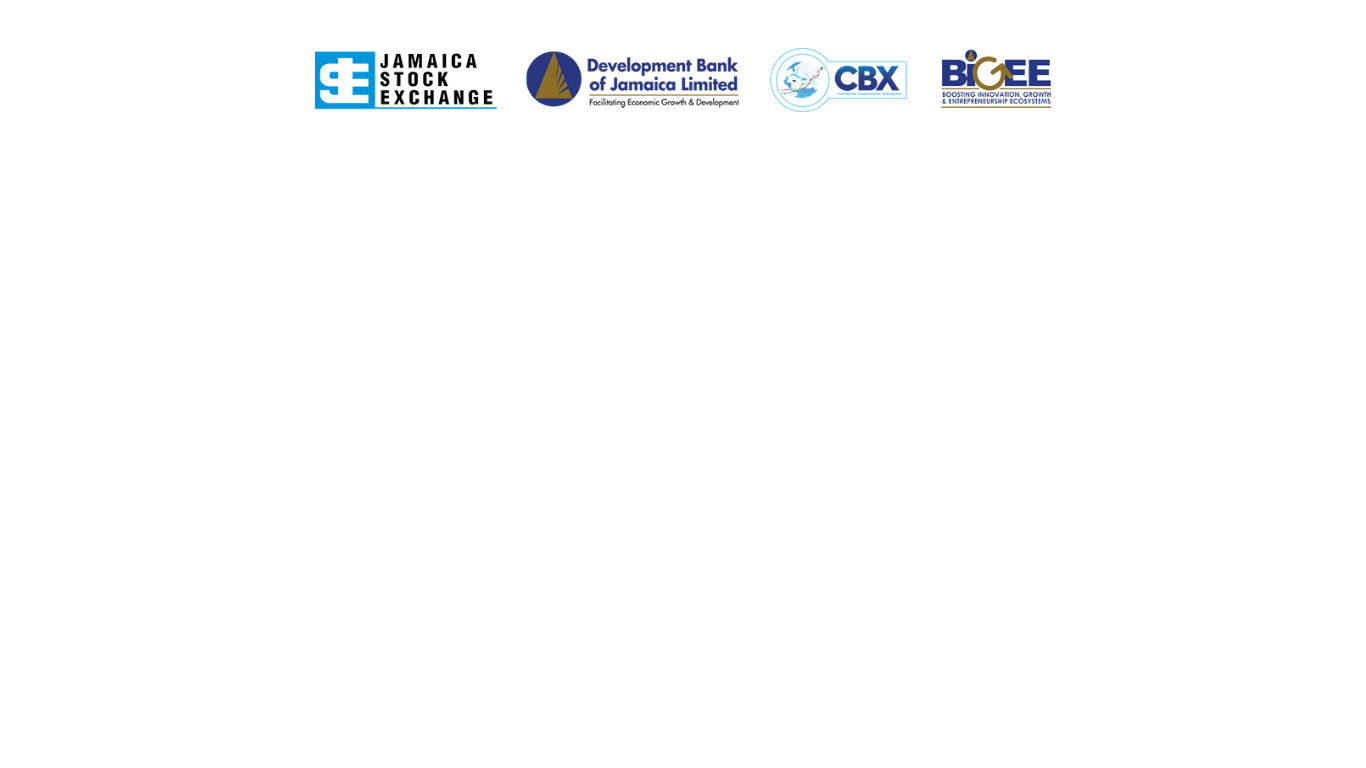 Commercial Opportunity/The Market (1 -3 slides)
Who are your end users? Who are your buyers?

What is your Total Addressable Market (TAM) – if you had 100% market share, that is, no competition exists and there are no other substitutes for your product/service.
What is your Serviceable Available Market (SAM)- the portion of the TAM that you could eventually  reach and serve in a perfect world
What is your Serviceable Obtainable Market or Share of Market (SOM)-  the portion of the SAM that can realistically capture and serve
What is the expected growth rate for your TAM in the medium term (next 3-5 years, 5-10years) ?

Have you validated the market opportunity?  -sources

Who currently dominates the market? – examples of competition

How long would the product take to get to market and what are the hurdles? –rough idea of time, cost, and approvals needed
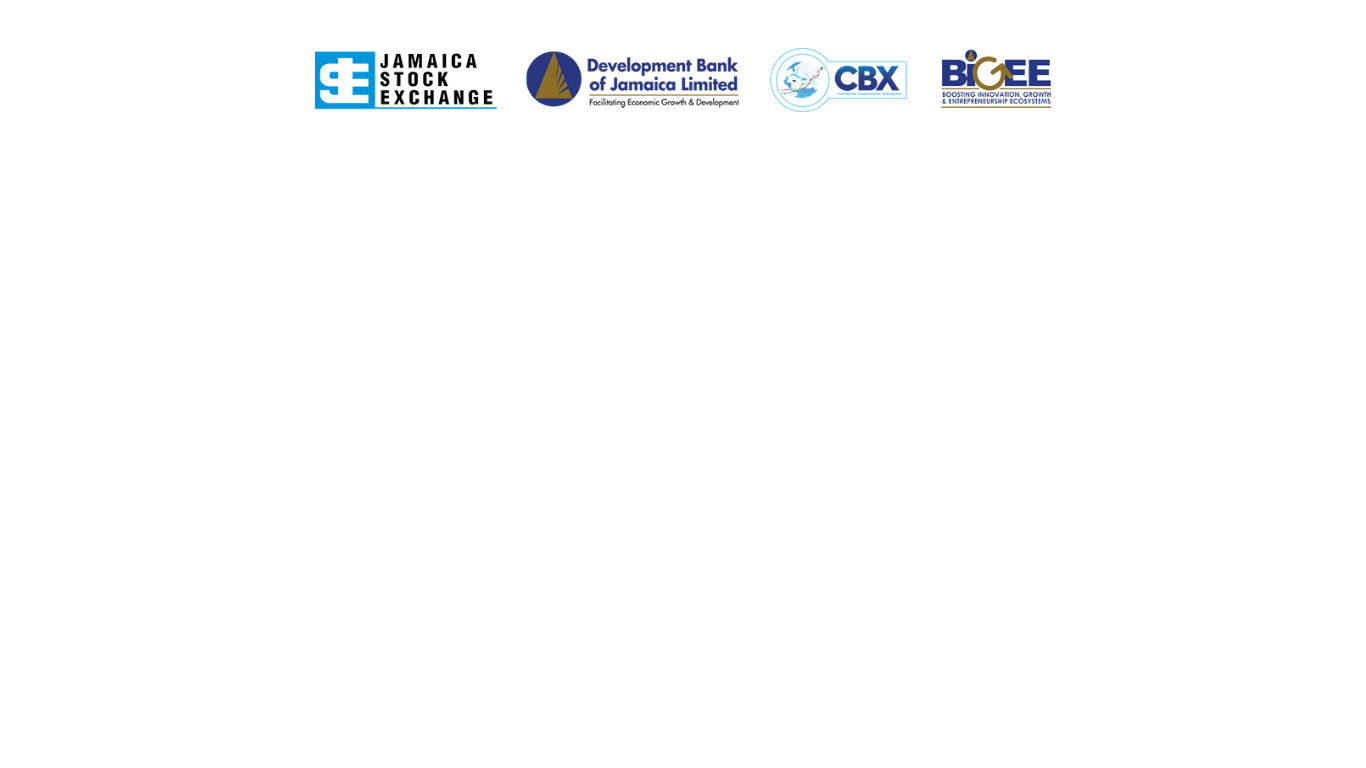 Total Addressable Market, Customers & Customer Segments
How many people there are who are likely to buy your product or service- globally, in your region, and in your immediate area (Total Addressable Market); 
Customer “personas” i.e a detailed description of an individual typifying: who is the type of person who would be the actual buyer of your goods/service; who is the person who will consume your product or service (they may be different).
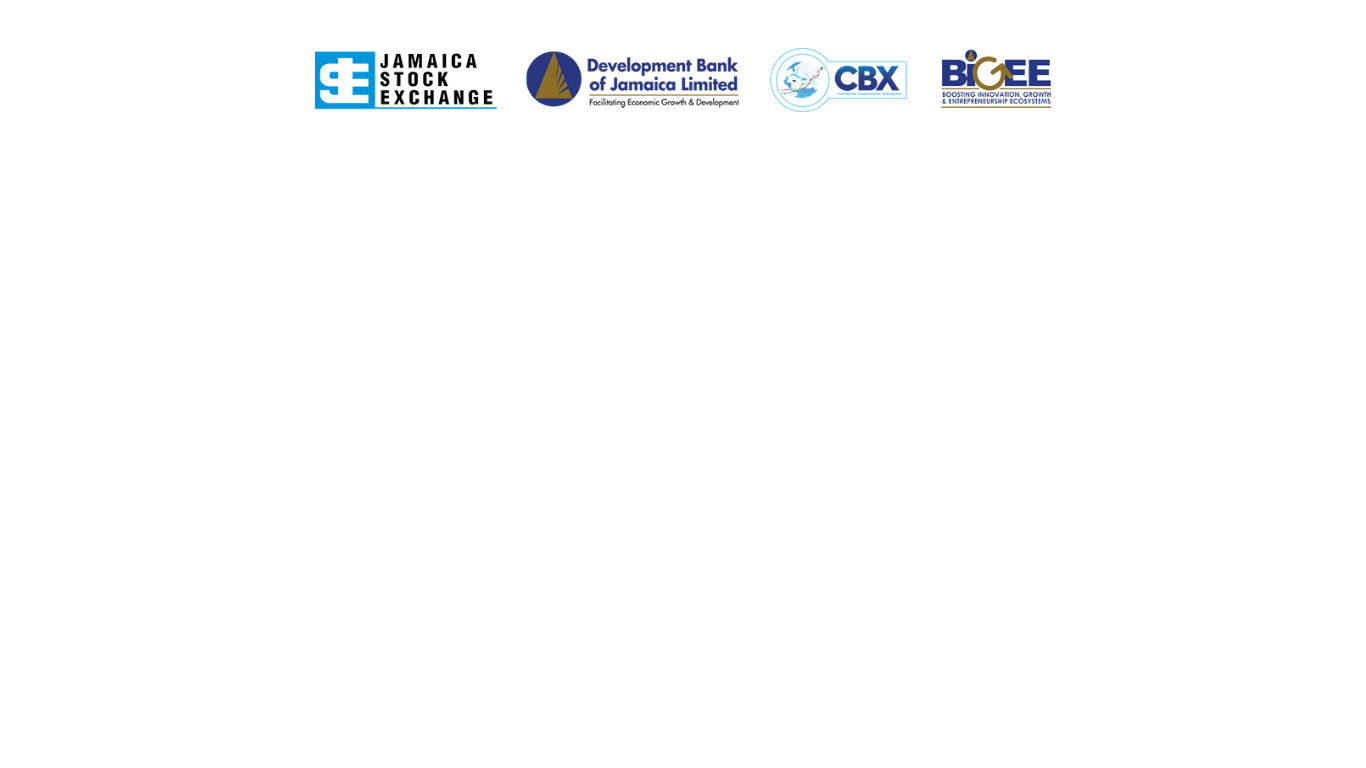 Marketing Strategy
How you plan to tackle your access to these market segments 
What is your “beach head” i.e. which market you’ll launch in, then where next, to get to your goal of regional or global expansion 
Include a high-level overview of tactics to be used, including use of social media and influencers.
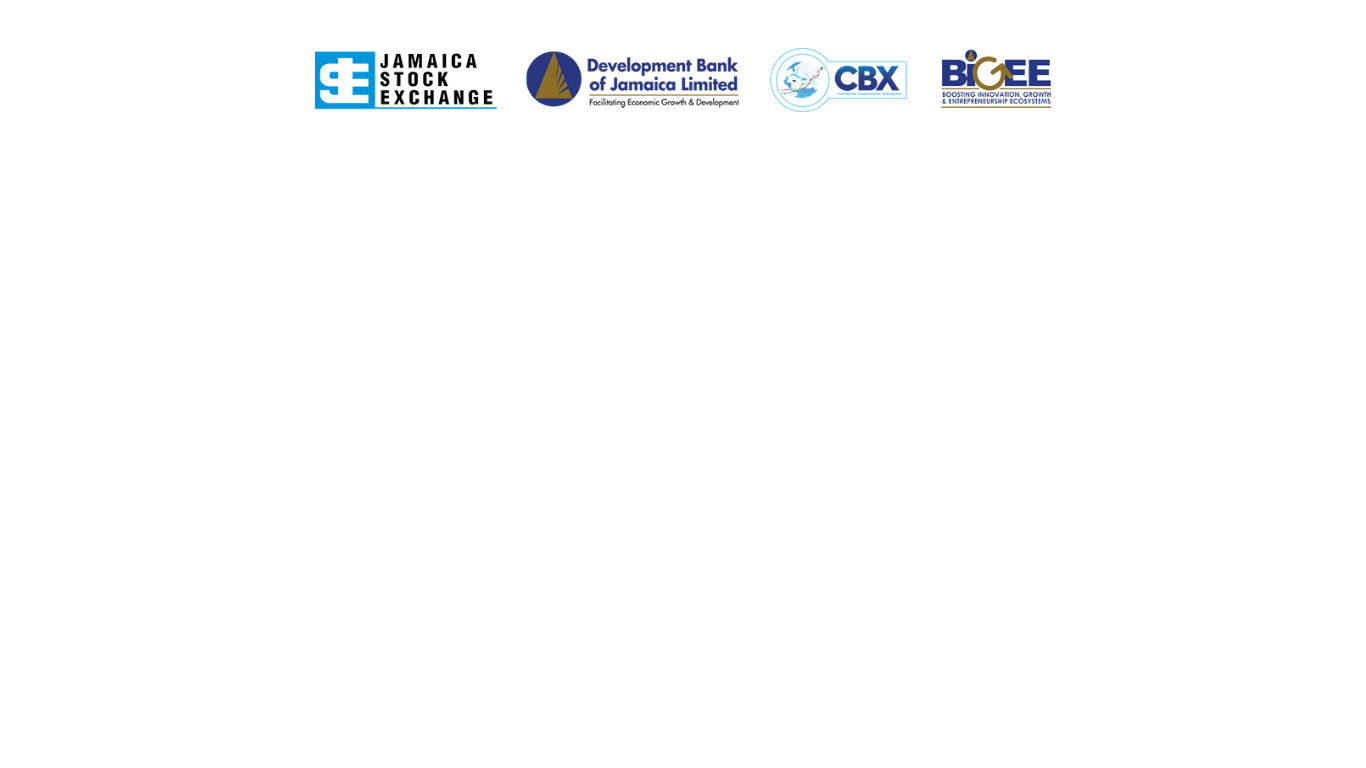 Sales Channels
How will you get the buyer of the product to pay for it? 
How do they get to see/experience your product/service? 
Sales strategy and sales team development.
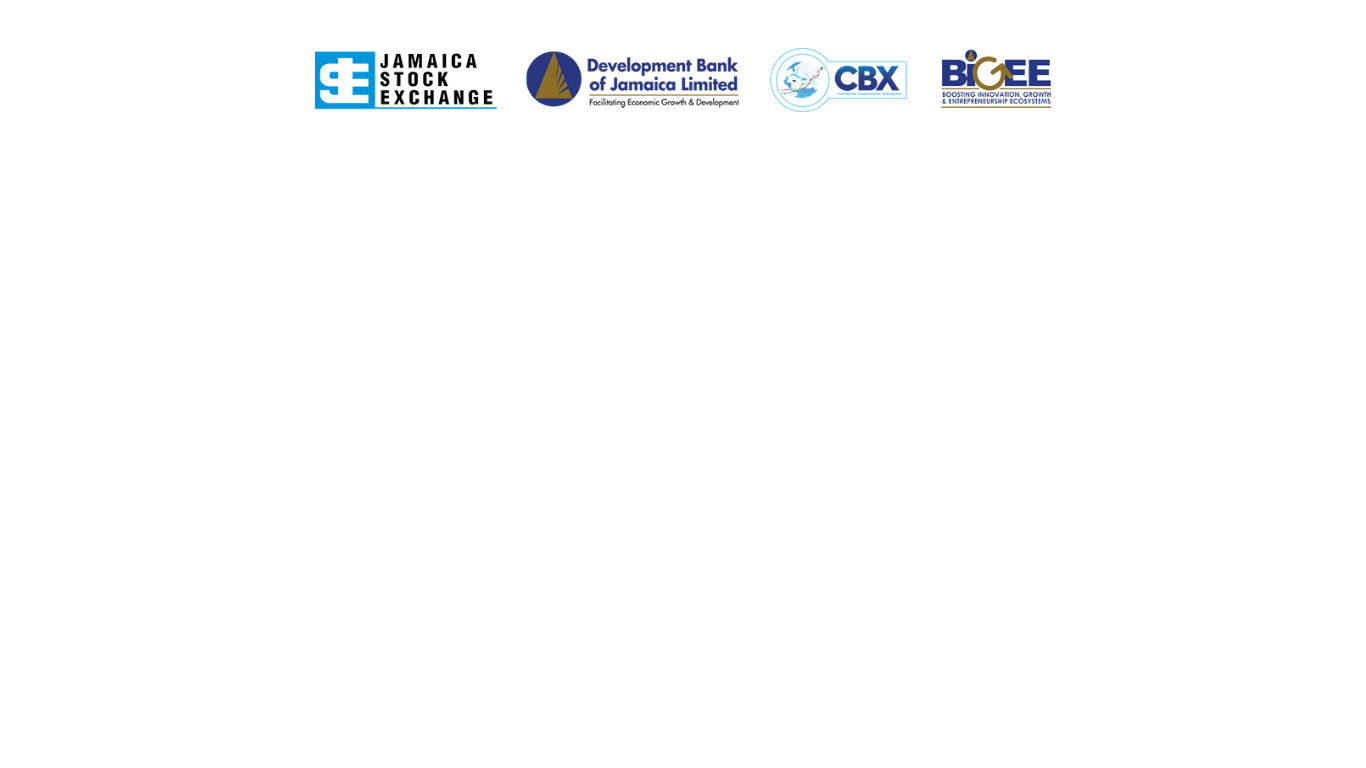 Distribution Channels
How will you get the product to the customers?
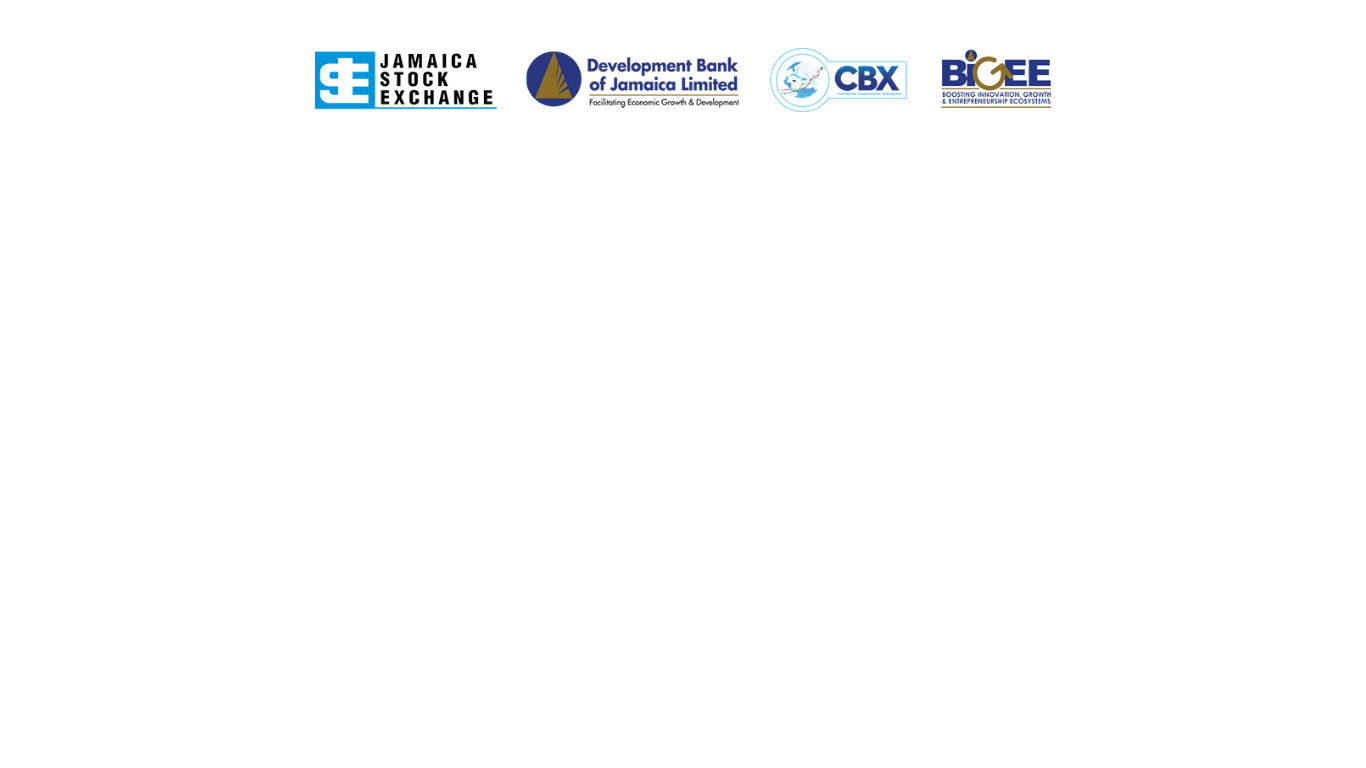 Key Partners
What kinds of external partnerships you will need to form, in order to succeed? 
Who are the critical external companies and individuals who will play a critical role in getting the product to the shelves and the revenue back into the company?
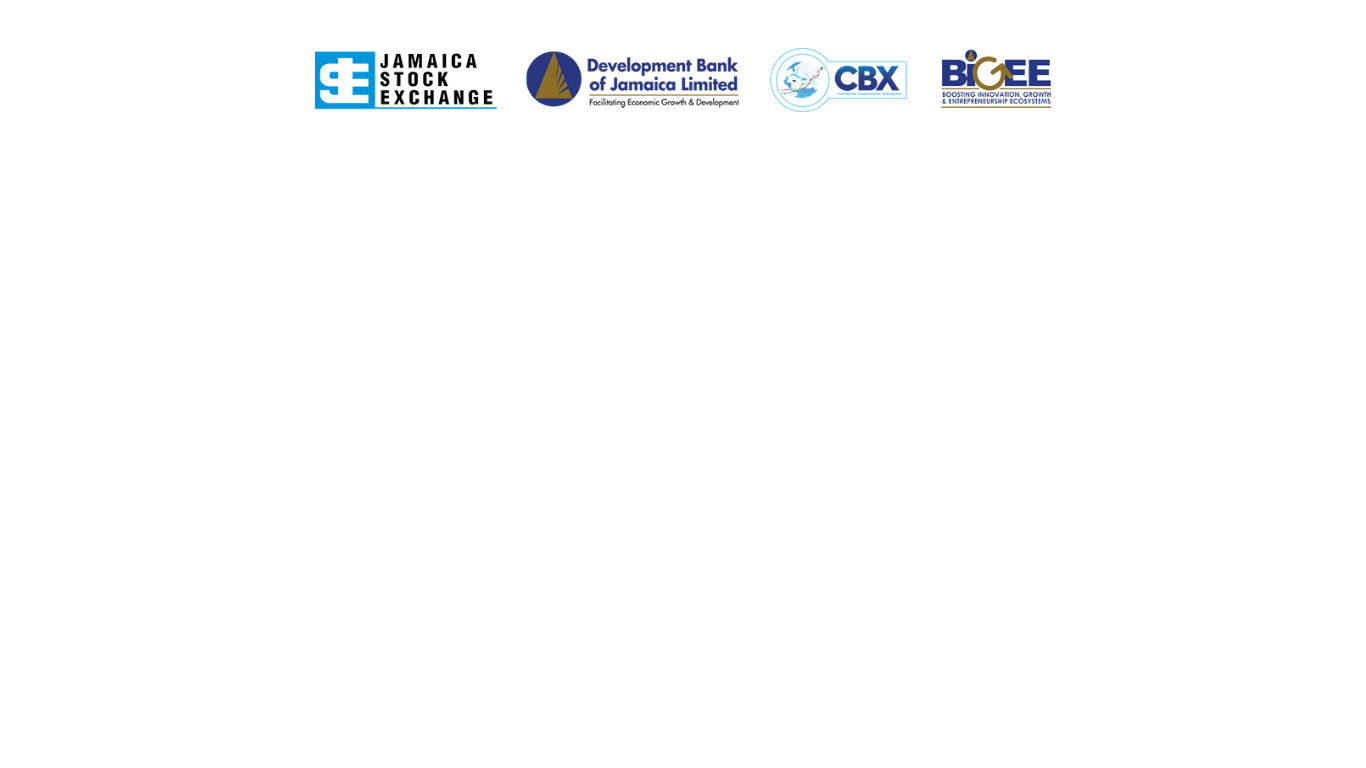 Resources-Human
Current team- who are they?
How long working together? 
Their expertise? 
Other specialty talent needed (technical experts, management expertise, sales expertise, etc.)? 
How plan to acquire this expertise and when?
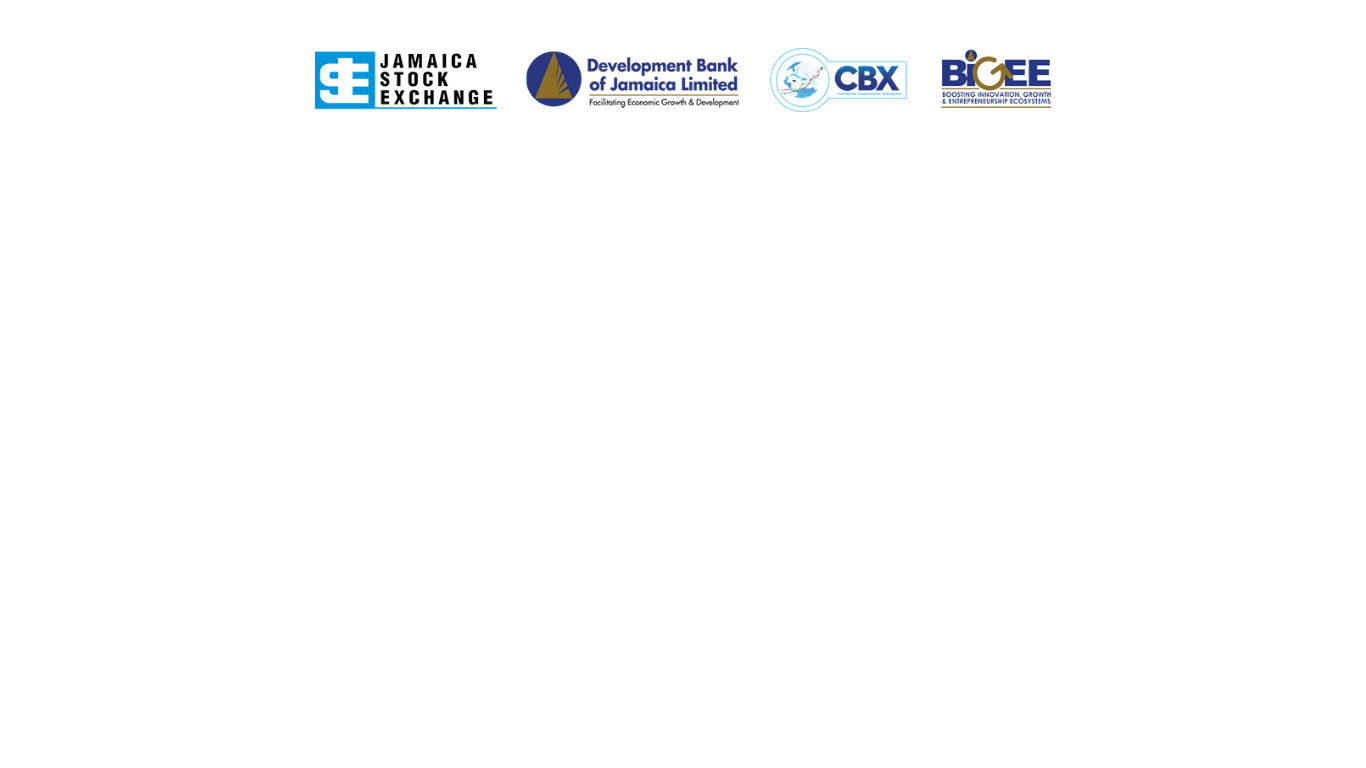 Resources-Production
How will you acquire the raw materials you need, in order to produce what you plan to?
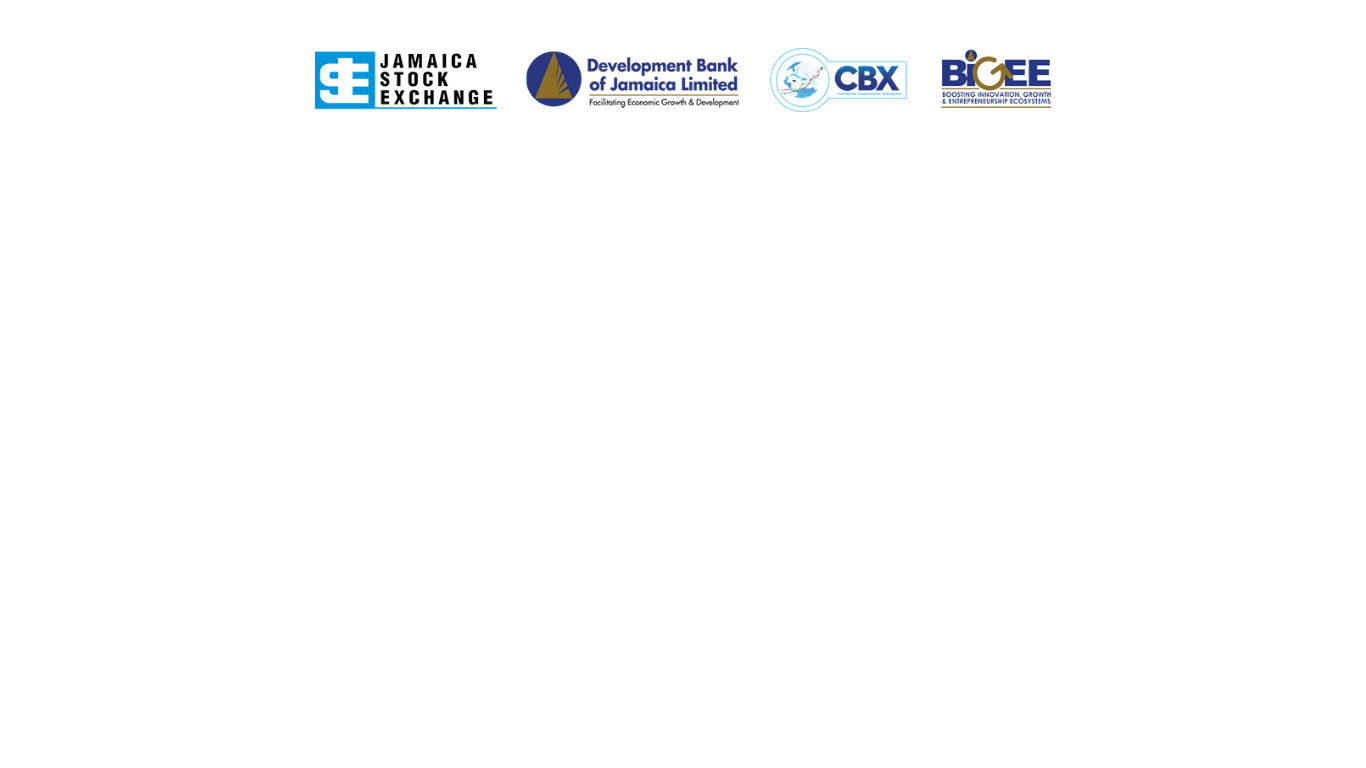 (Positive) Environmental Impact
How will the operations of the company impact the natural environment, locally (where your company is located) and (if needed) nationwide?
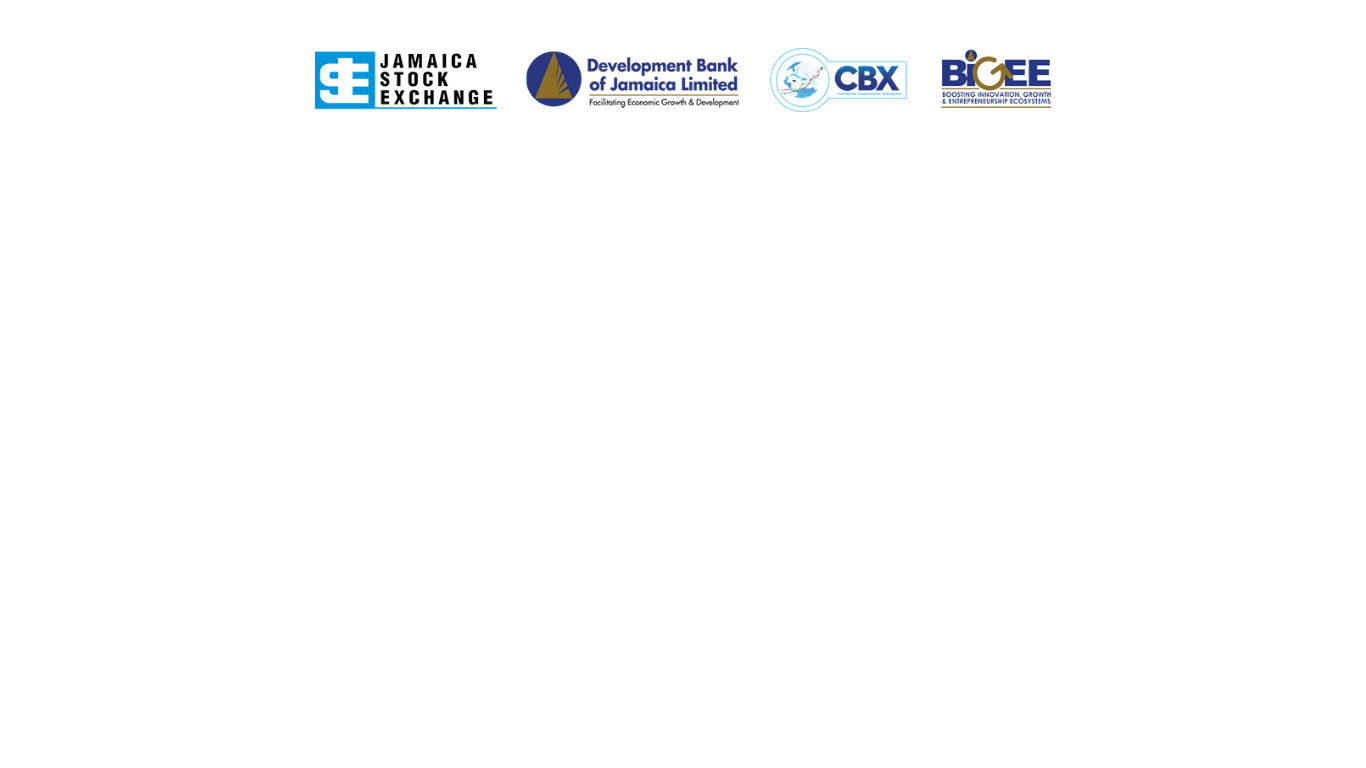 Sources & Amounts of Revenue
Calculations of revenue to be earned from selling the product/service to buyers across sales channels in the total addressable market (above) at the expected price
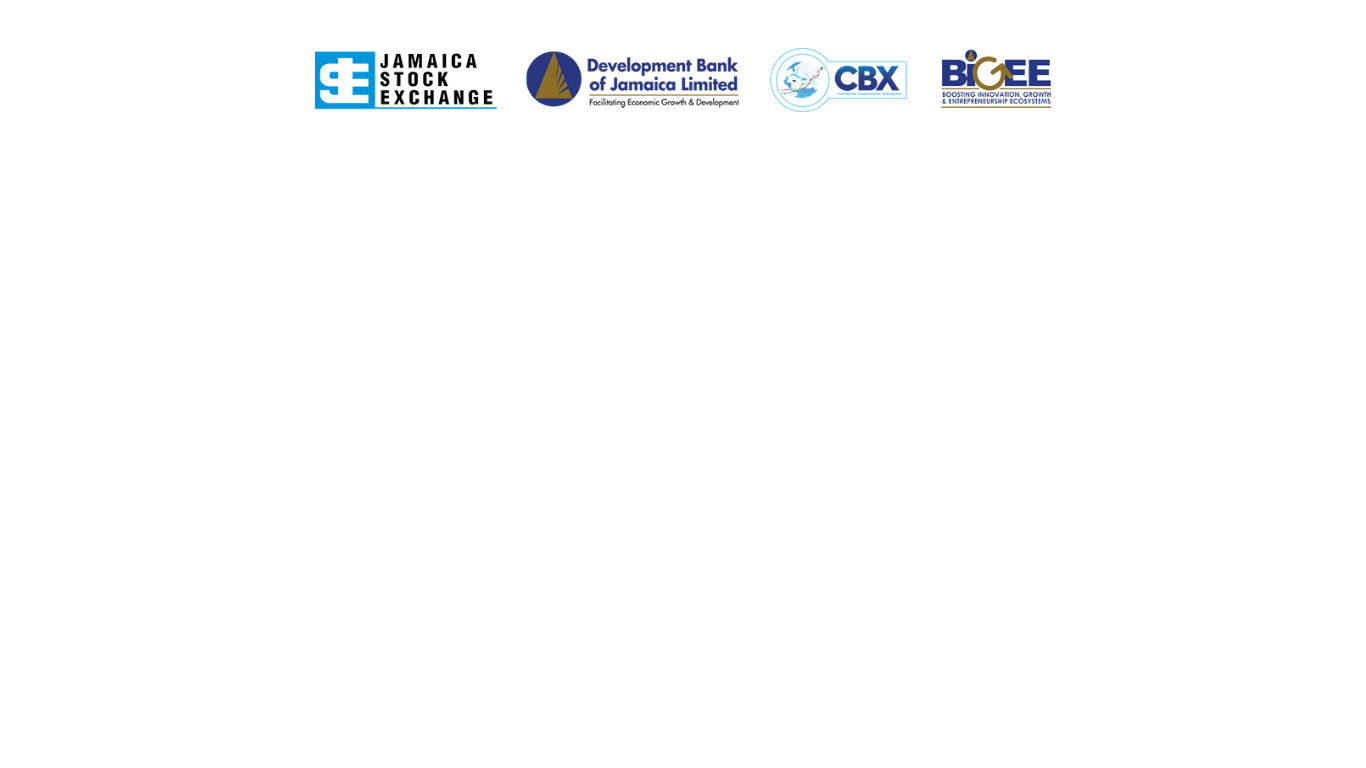 Cost structure
Calculations of expenses to be incurred from producing and selling the product/service to buyers across sales channels in the total addressable market ( described previously) at the expected price 
What is your burn rate (your monthly expenses as above)
How much runway do you have (how long will the amount of funding you have available to support the business last, based on your monthly burn rate)
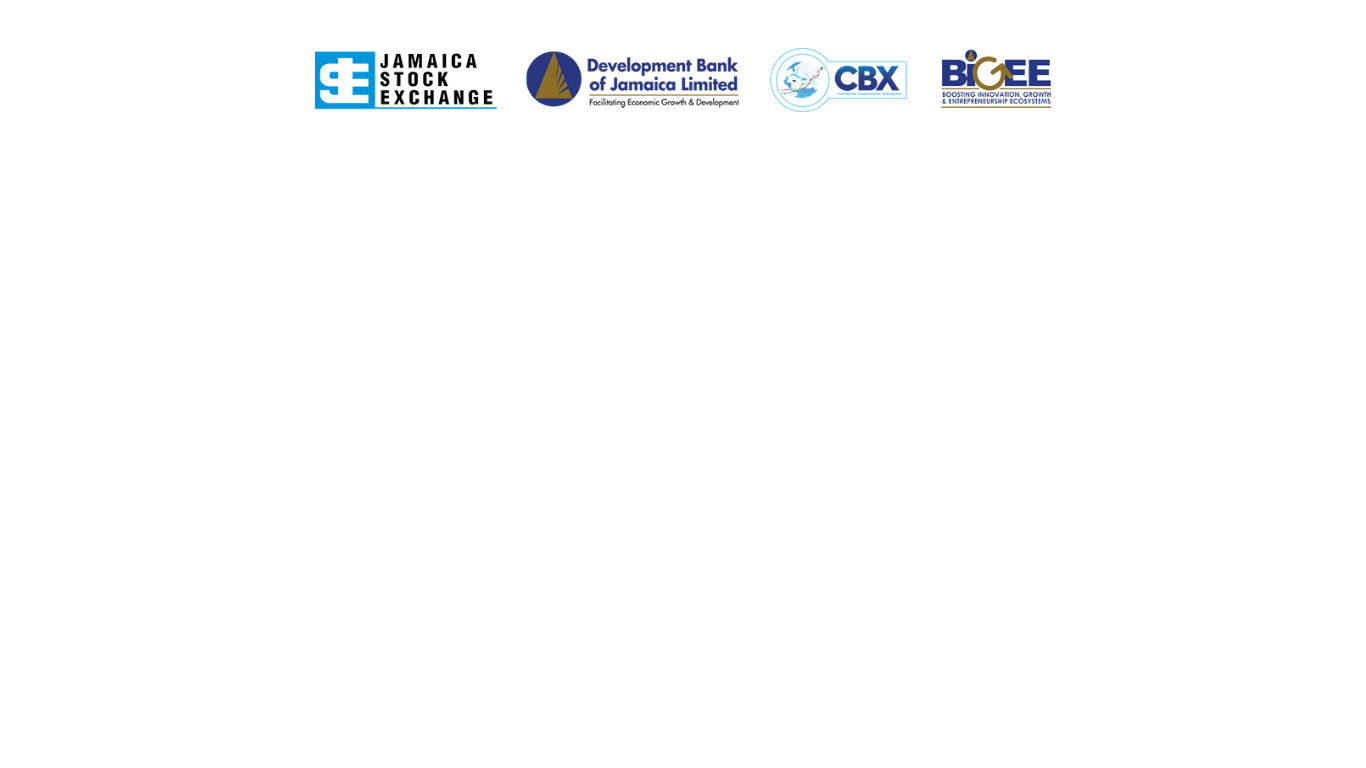 Revenue Streams
What are the various sources of revenue that will be coming into the company in order to increase and sustain profitability? 
Include overview of your expected 3-year cash flow and profit/loss projections
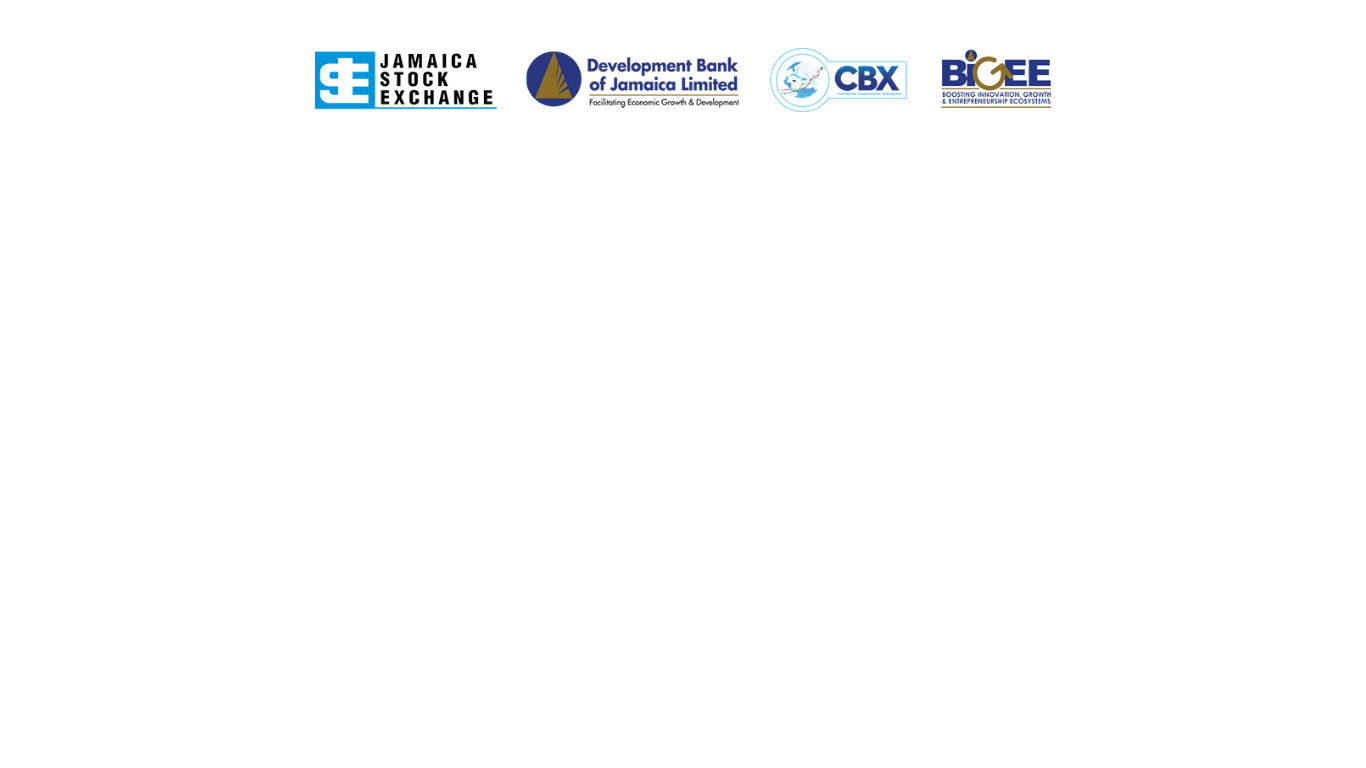 Key Activities
What key things need to get done in order to get the goods/service produced and distributed?
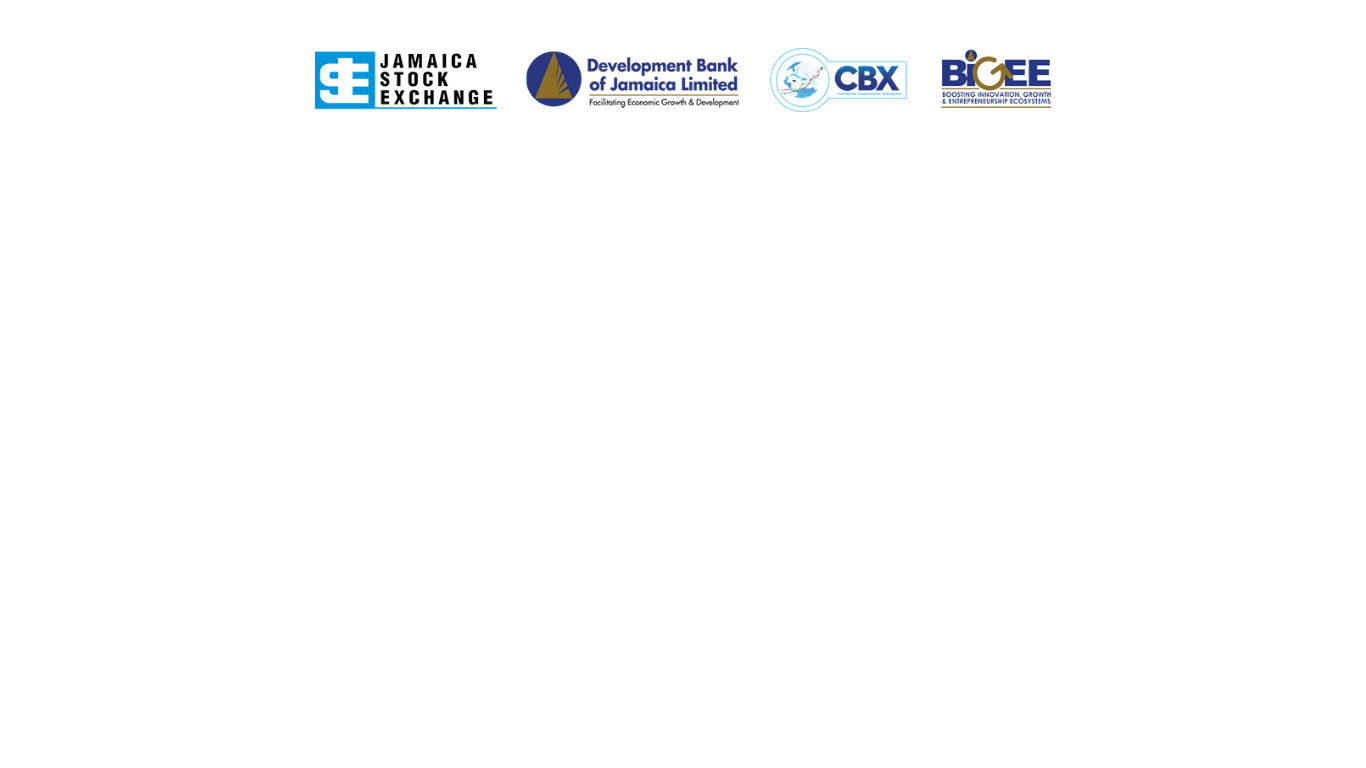 Resources- Financial
What is your current funding level?
How much investment have you previously raised? 
Based on your burn rate and runway (described previously) what is the amount of funding you need in order to achieve your goals? 
How much do you need to get you to your next milestone? 
What is your Ask (how much money are you currently seeking investment?)
What do you plan to use it to achieve?
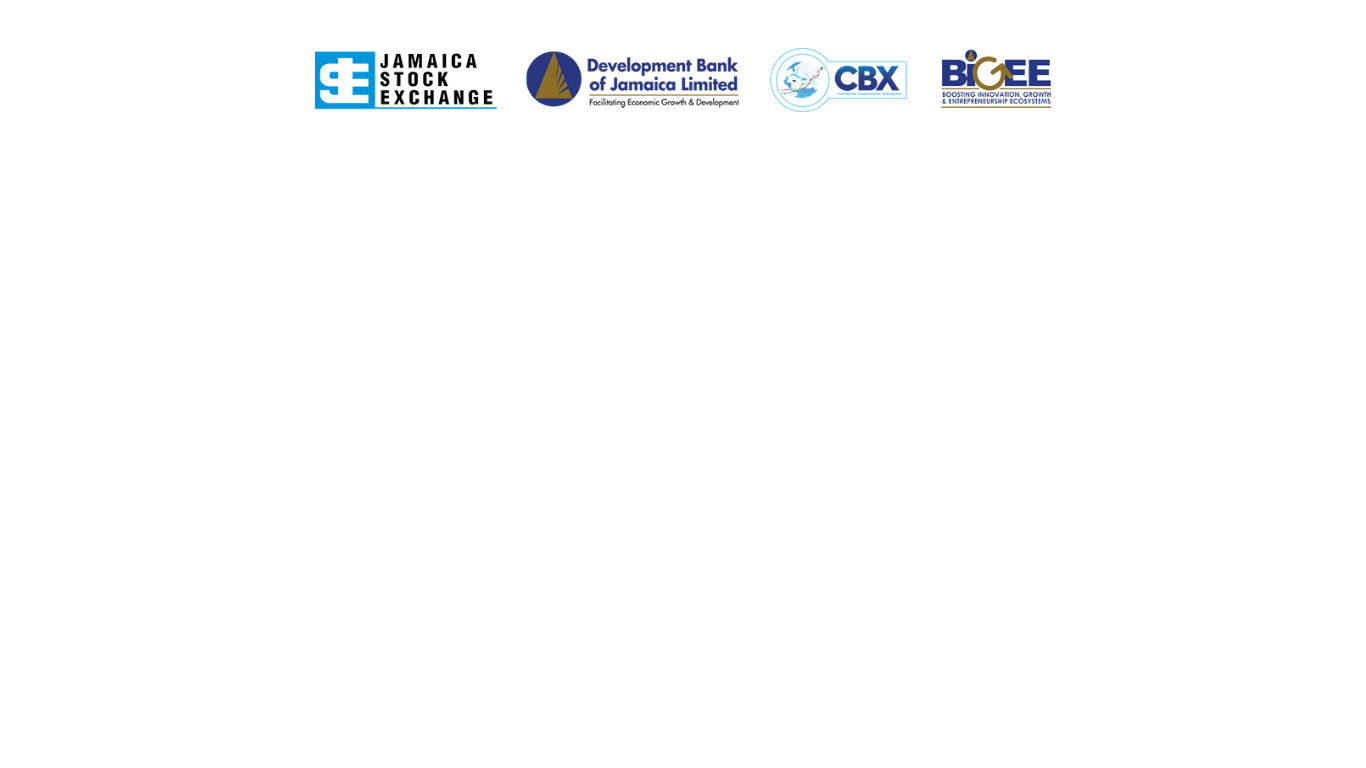 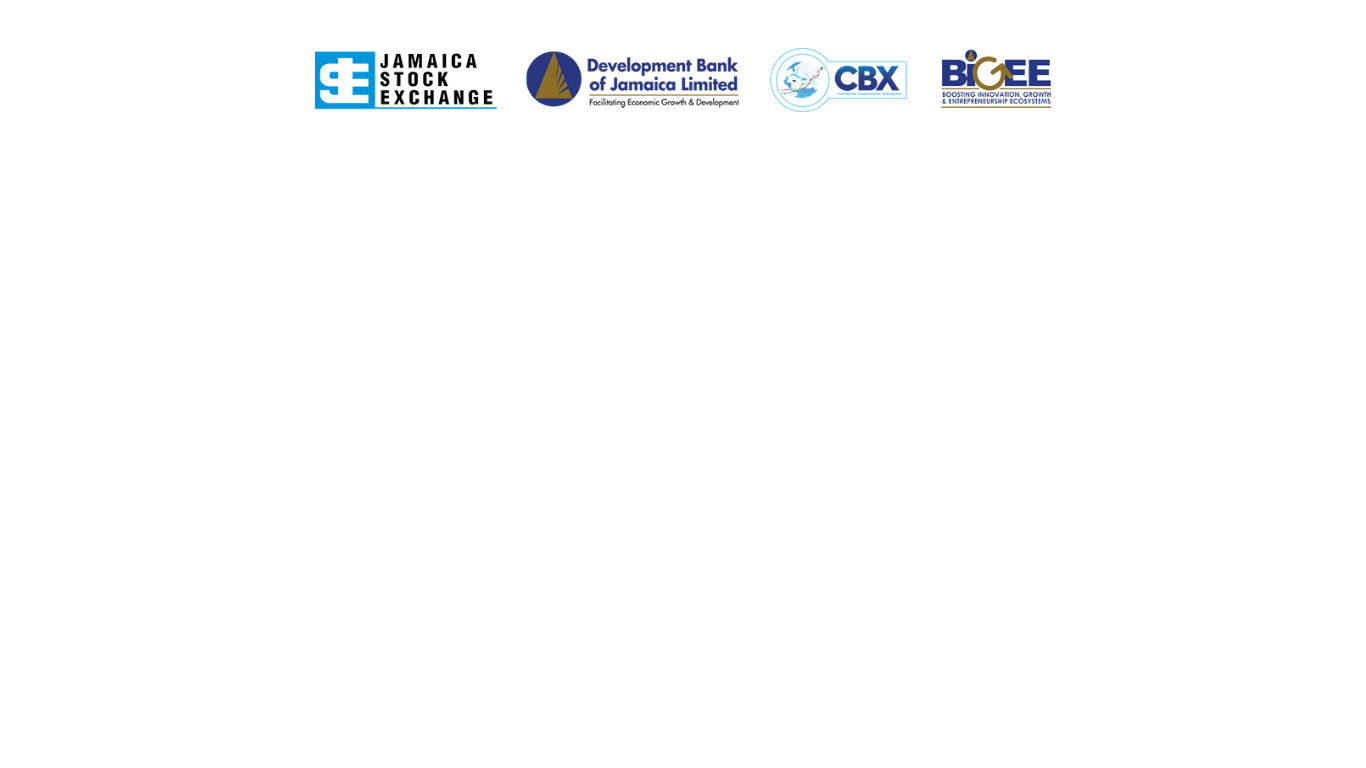 Summary
Restate problem and how Company provides a solution


Remind of the growth potential for your company


Ask what you need from the investors and what you will use the funds to achieve
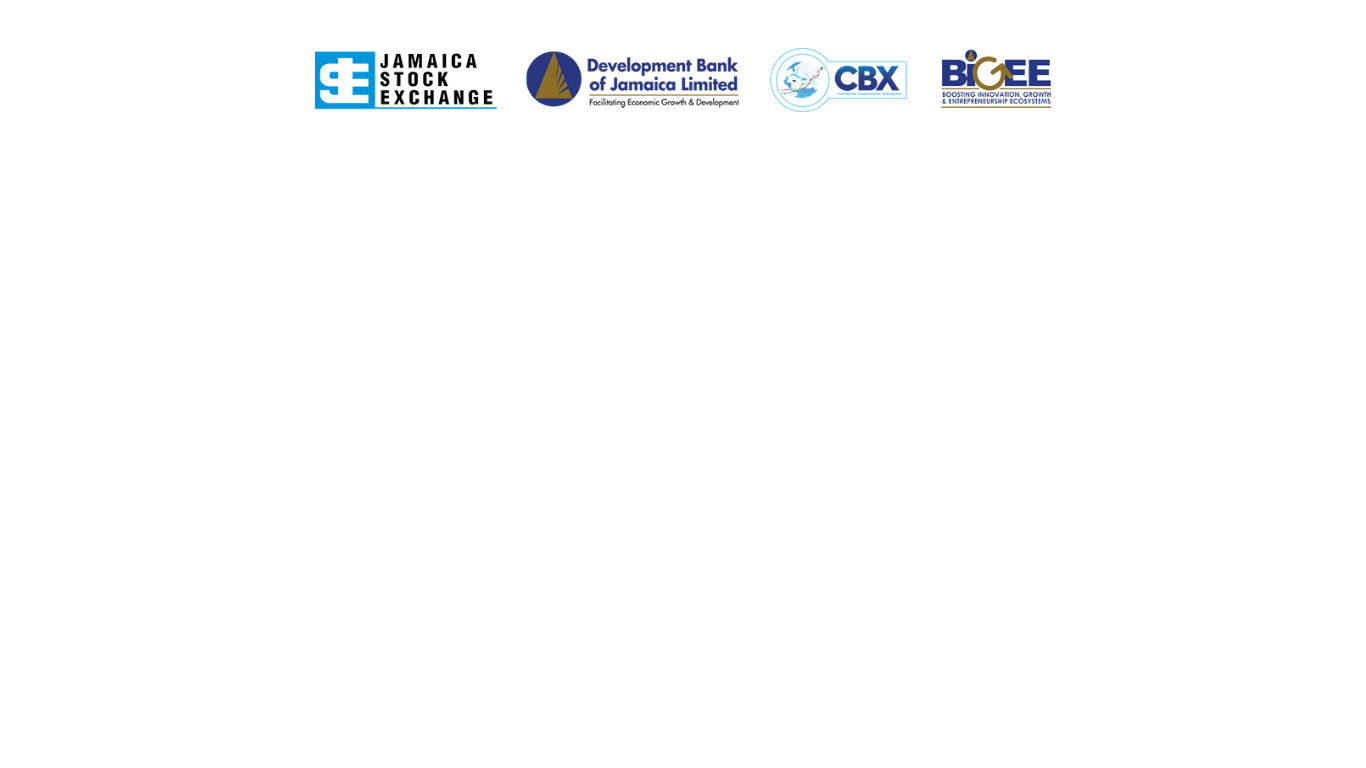